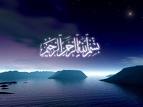 Management
It is said that management is the art and science of combining ideas,facilities,process,material and labour to produce and market a worthwhile product or service successfully.
Manager
Thus,a manager is an organizer and a converter.he converts resource into products.This is true for dairy forming as our big industries.The manager of motor company convert labour,steel rubber, plastic into falcon.
We convert       labour,soil,fertility,hay,silage,and other inputs into They are the result of a purposeful and permeditated force called management.
Function of Management
Observe!
Gather information about all resource available, new techonologies which may apply,alternative market outlets,source of   capital credit needed and other items affecting successful operation.
Establish Goals
Clearly set out the objectives he wants to achieve.
Identify Problem
Find the obstacles.or’stumbling blocks”which hinder progress toward goals.                                    
Analysis
Compare alternative methods of reaching goals for each plan income potential, the capital needed,the labour required,etc;
Decide
Choose a plan of action and set out a clearcut procedure for getting under way.
Act
Put his choosen plan into operation.
Be Response
Assume responsibility for consequence of action taken.
Control
Keep a care full check on production level,labour efficiency investment.etc
 
Adjust
Keep the operating system flexible to take advantages of new developments which are applicable.
Tools of Management
Farm Records
Business Record
·     Compalete inventories at the biging and end of year,
·     Production Records
·     Current expenditures and receipts
·     An annual production and financial summary
·     An analysis of year recoders to determine strong and weak points of the business and to serve a guide wiser adjustment.
Comparative budgeting
This is a quick and effective way to compare alternative system of organizing our all farm business from the stand point of capital,labour requirements,and the net income potential.
Annual Budgeting
This is a must guide year to year adjustment in an operating system. Annual budget are based on the current outlook for yields,price and cost.
Partial Budgeting.
This is a shorter process of comparing the cost and return from alternative adjustment in some part of our business, such as the pros & cons of some new technology.
Duties of a Farm Manager:
Health control, control measures
Kindness in handling, Milking
Vaccination of calves and cows
Proper handling before & after parturition 
Feeding.
Prevention of Animals from diseases
Care of cow and calf during and after parturition.
Fresh water supply
Temperature requirement of shed
Avoid damped shedding
Thanks